Thöù naêm, ngaøy 13 thaùng 1 naêm 2022
Toaùn
Caùc pheùp tính daïng
30 + 20, 50 - 20
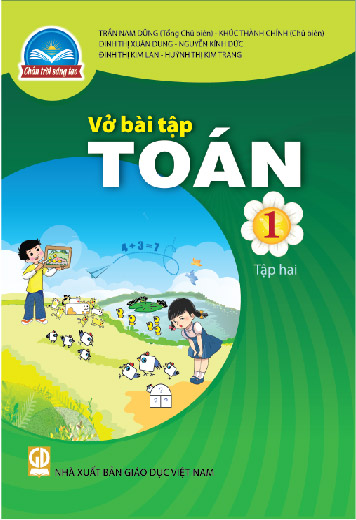 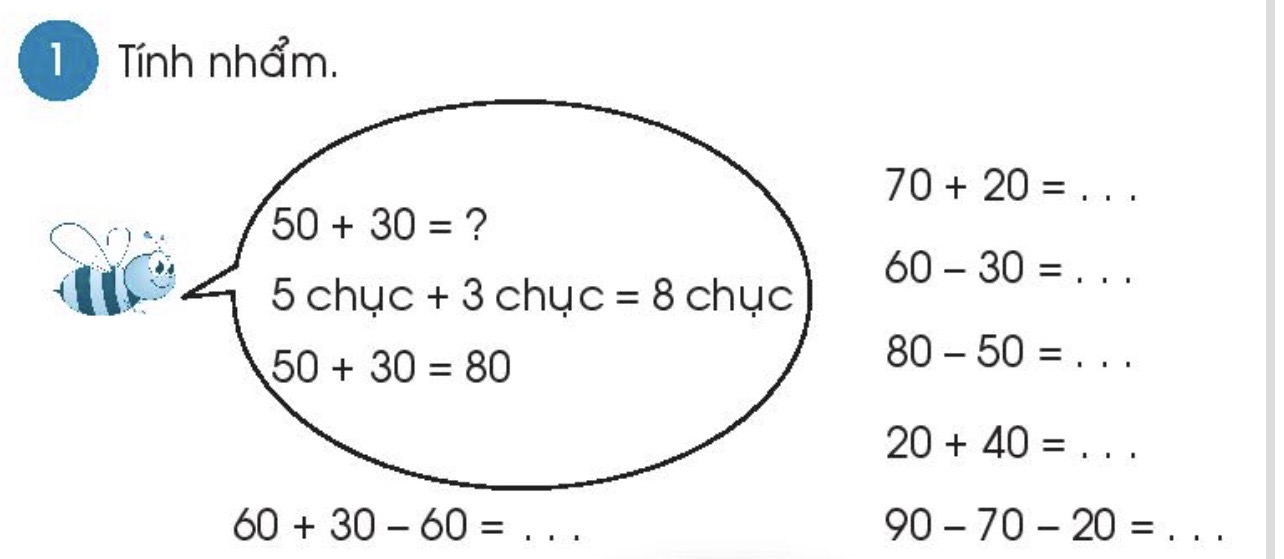 90
30
30
60
30
0
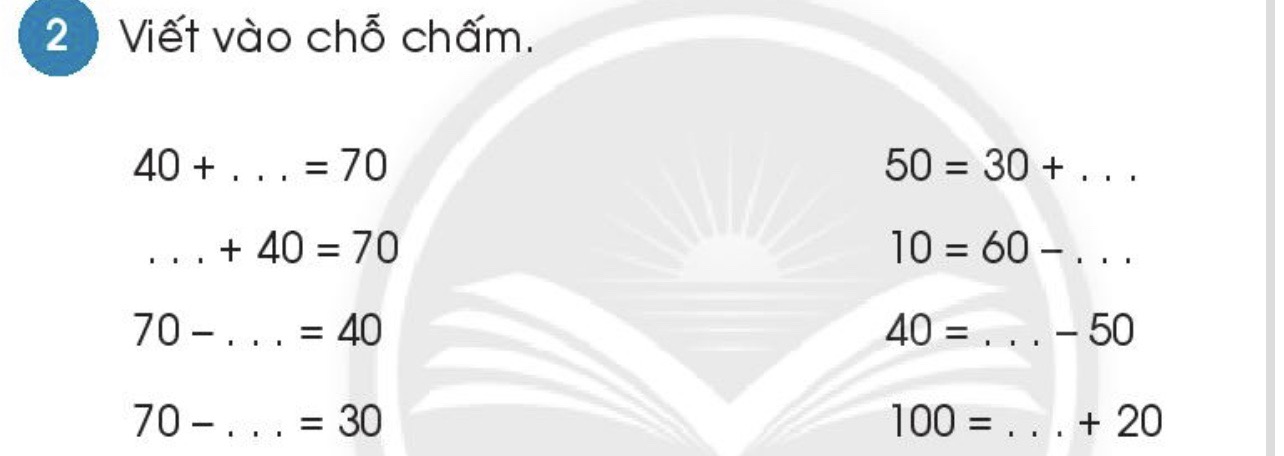 20
30
30
50
30
90
80
40
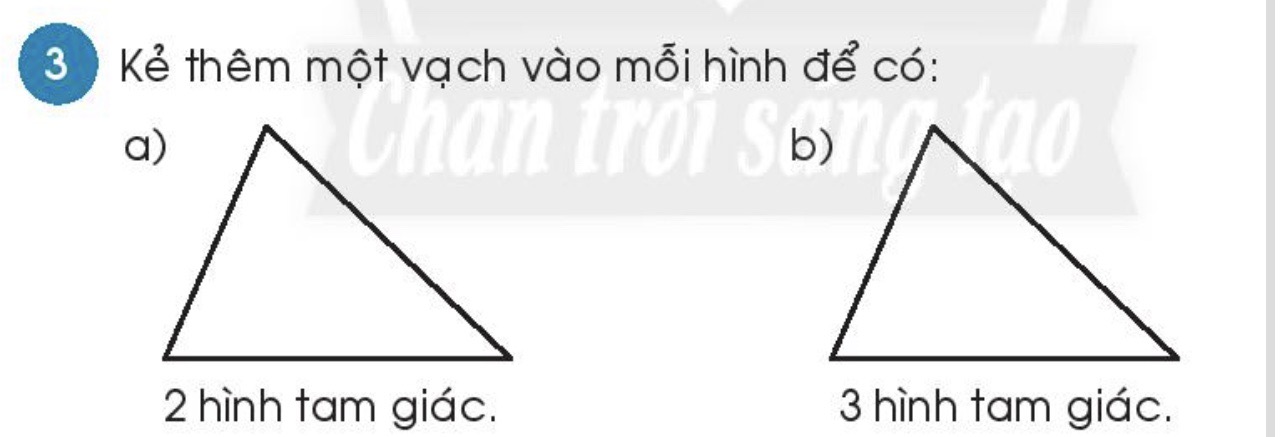 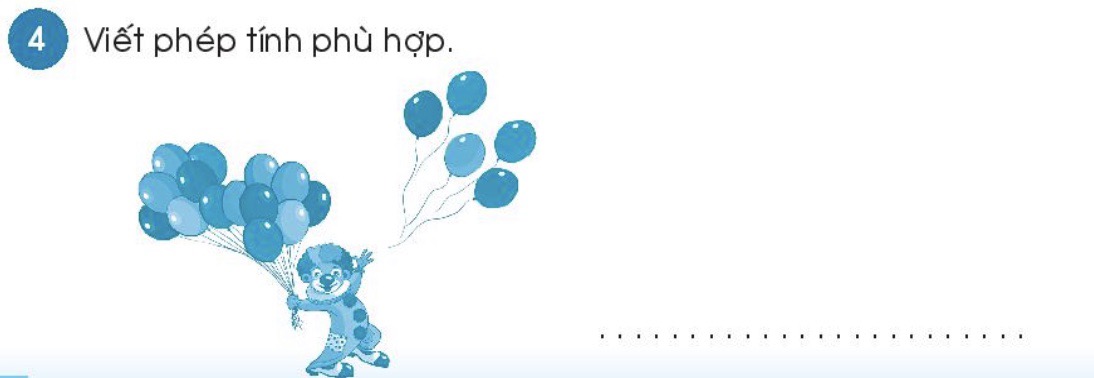 19 – 5 = 14